The game 
«The Present Simple / The Present Continuous»
Oh, lucky you!
Created by Usoltseva Svetlana Victorovna
English teacher 
Moscow academic art college
[Speaker Notes: Переход ко второму слайду производится щелчком мышью на поле слайда.]
The pairs’ numbers
1
2
3
4
5
6
7
8
[Speaker Notes: Навигация на слайдах осуществляется при помощи управляющих кнопок и гиперссылок. 
Через гиперссылки на кружки с цифрами происходит переход к началу игры для каждой пары. 
Кнопка «Выход» предоставляет возможность закончить игру в любой момент.]
1
I … drawing at the moment.
am
are
do
is
50/50
[Speaker Notes: Выбор варианта ответа осуществляется по щелчку на него. 
При выборе правильного ответа происходит переход к слайду с ответом и иллюстрацией к нему. 
При выборе неверного ответа происходит переход на слайд «Окончание игры».
Кнопка «50/50» даёт возможность убрать два неверных варианта во время ответа на любой вопрос, но лишь один раз за раунд игры каждой пары.]
1
I am drawing at the moment.
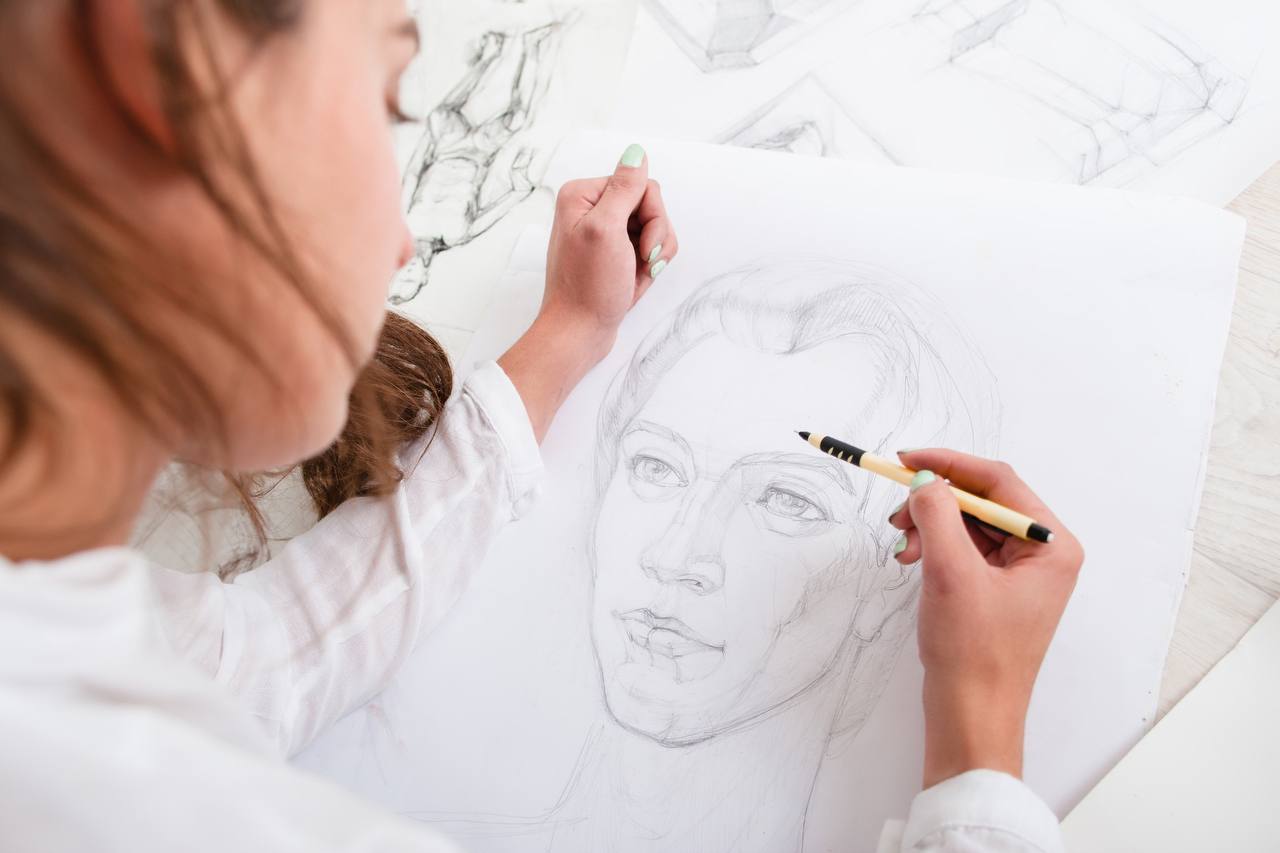 am
[Speaker Notes: Кнопка «Далее» установлена для перехода к следующему вопросу игры.]
2
Students … every other day.
are
painting
paints
paint
50/50
2
They paint every other day.
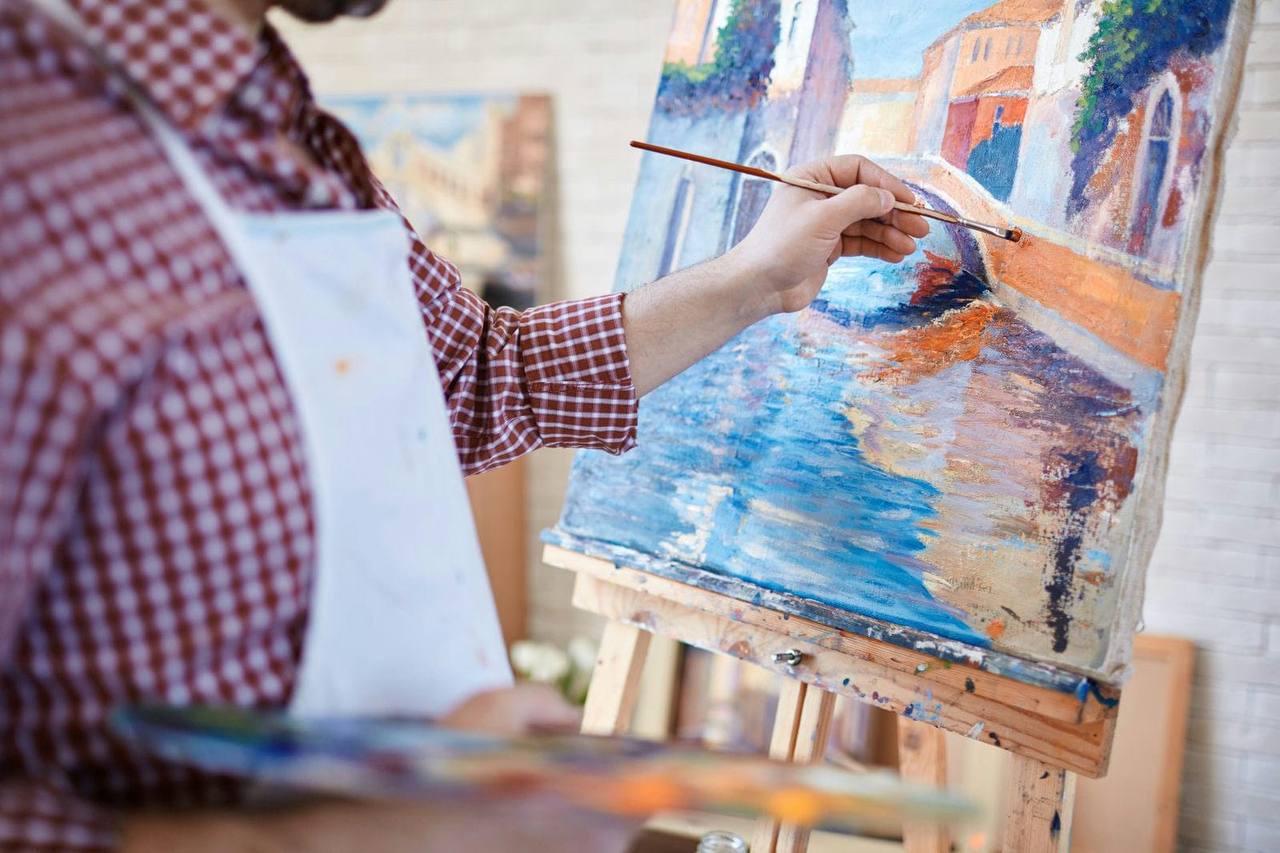 paint
3
He … important decisions.
does
makes
is doing
is
50/50
3
He makes important decisions.
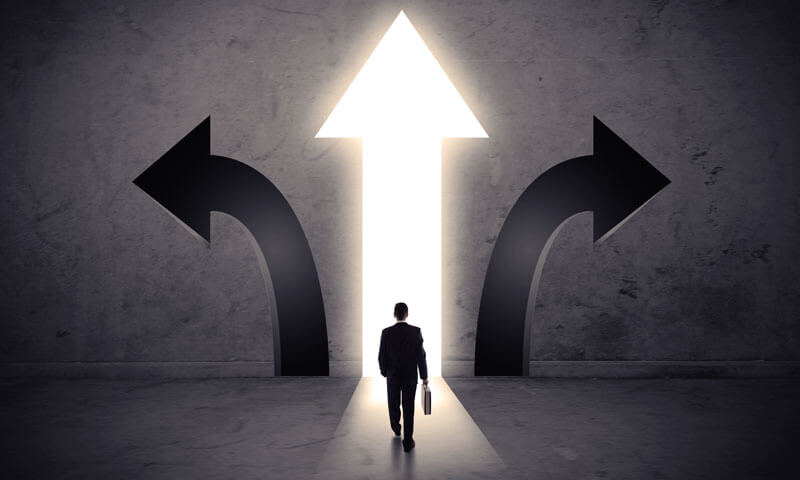 makes
4
Look out! She … superglue.
are using
uses
is using
use
50/50
4
Look out! She is using superglue.
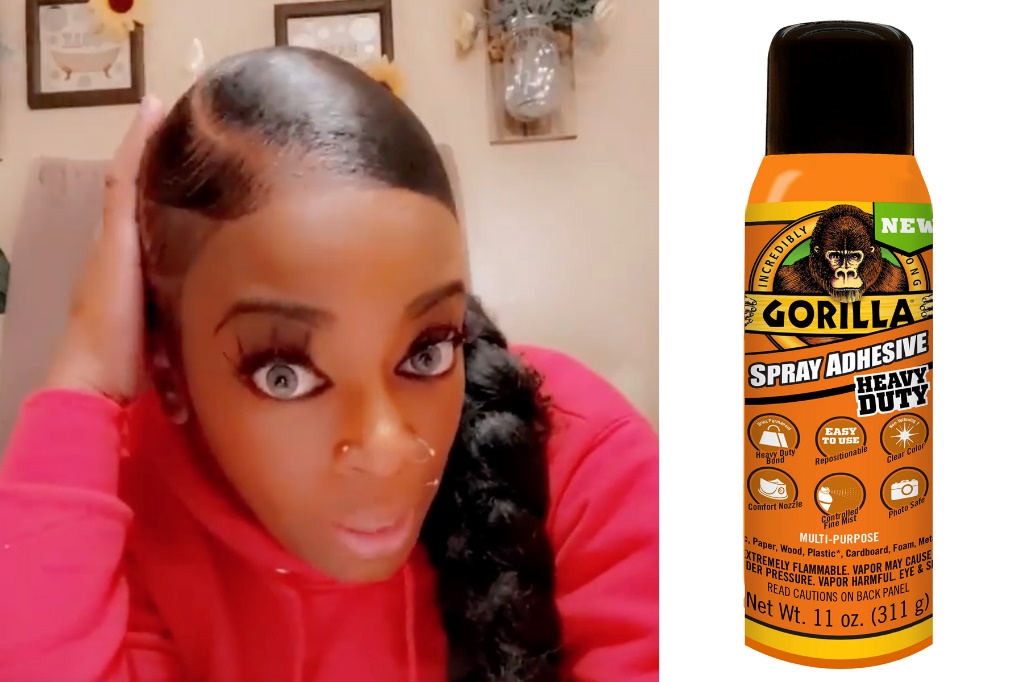 is using
5
She is … with light and shadow.
plaing
plaiing
play
playing
50/50
5
She is playing with light and shadow.
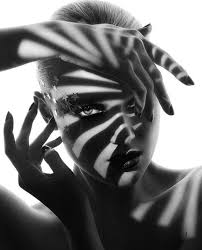 playing
6
He always … up his studio.
tidy
tidys
tidies
is tidying
50/50
6
He always tidies up his studio.
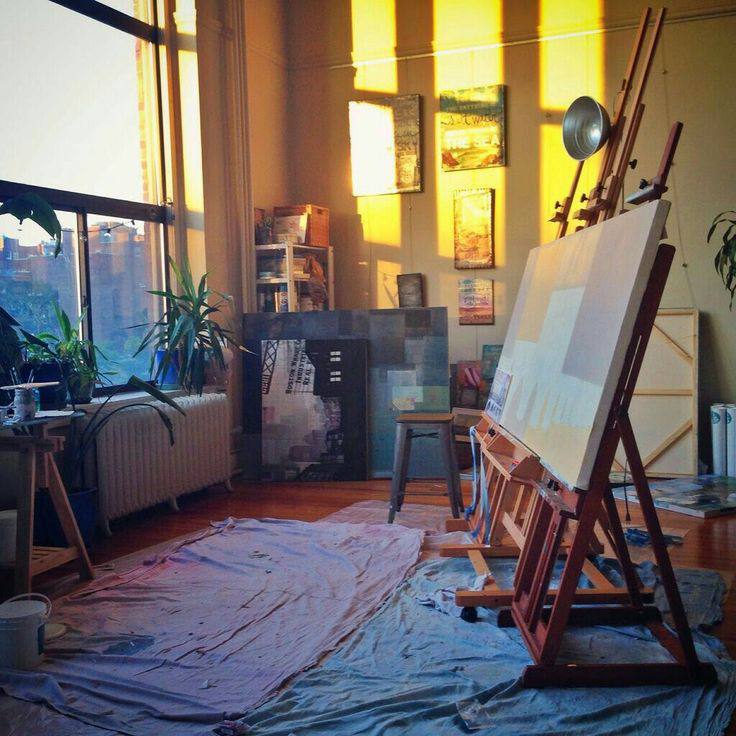 tidies
[Speaker Notes: Кнопка «Домой» позволяет перейти к началу игры следующей пары игроков.]
1
I … thinking at the moment.
is
are
do
am
50/50
1
I am thinking at the moment.
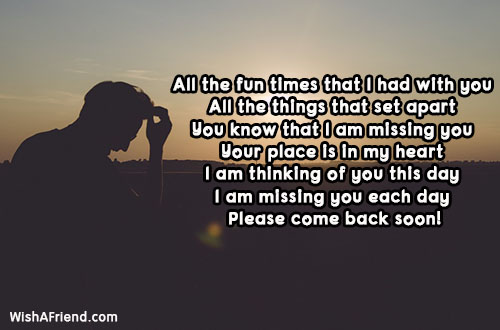 am
2
An elephant never … .
forget
forgets
is forgetting
don’t forget
50/50
2
An elephant never forgets.
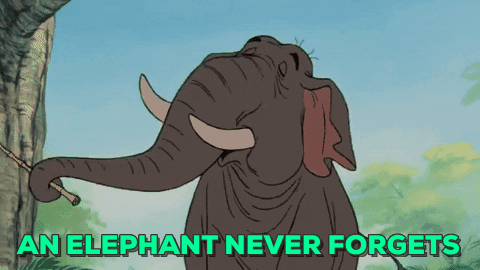 forgets
3
Artists … paints to get different hues.
mix
mixes
mixing
are
50/50
3
Artists mix paints to get different hues.
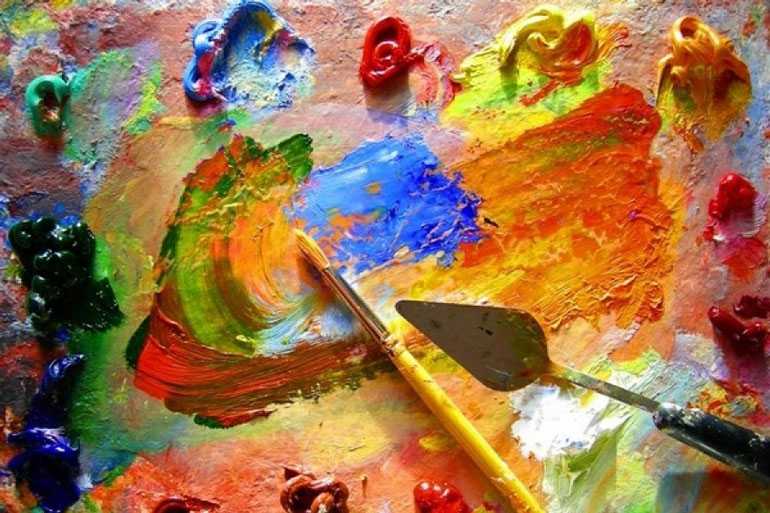 mix
4
Be quiet! He … .
studys
is studying
is studing
studies
50/50
4
Be quiet! He is studying.
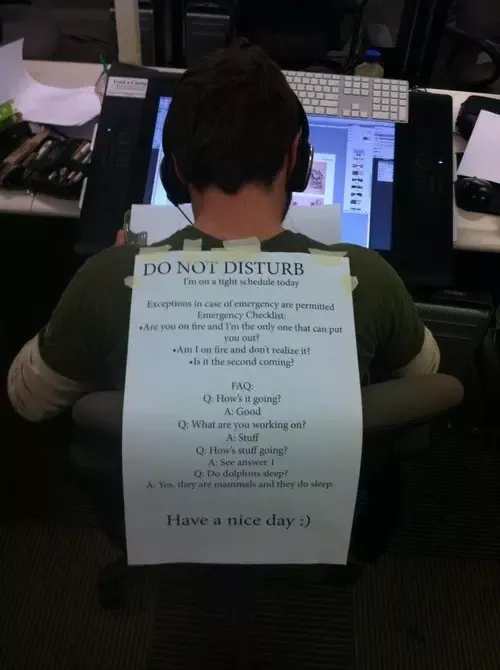 is studying
5
She … know the answer.
doesn’t
does
is
don’t
50/50
5
She doesn’t know the answer.
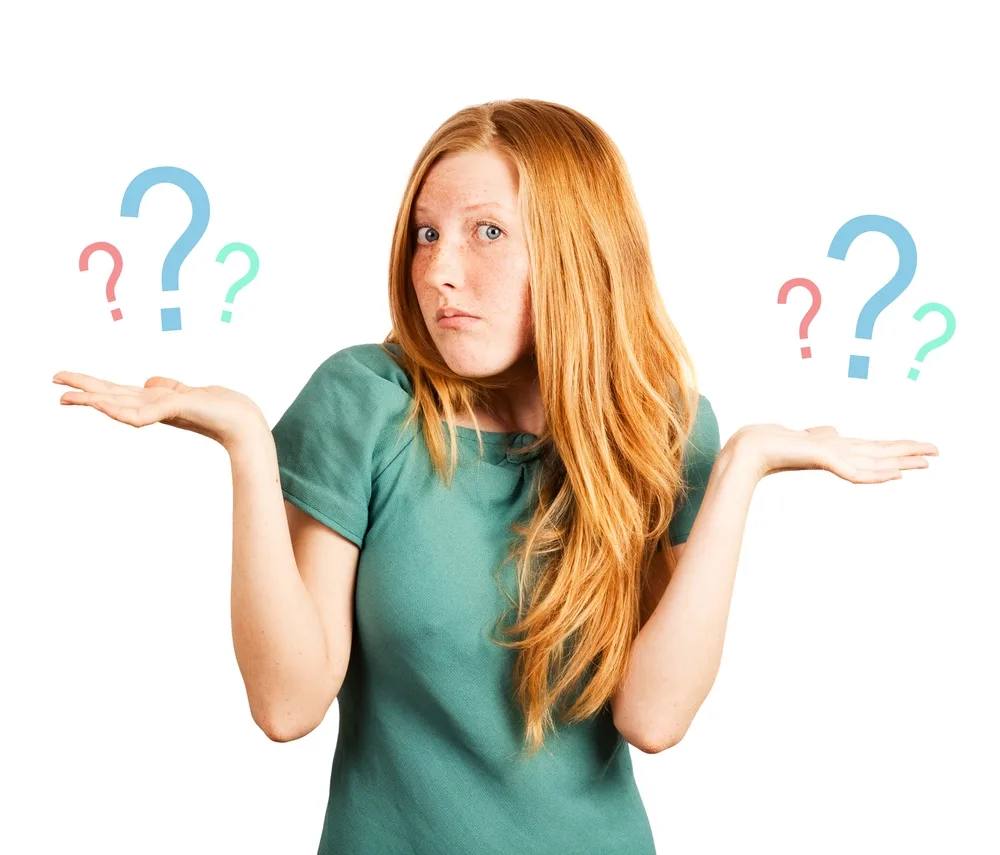 doesn’t
6
They … brushes before leaving.
are cleaning
cleans
are cleanning
clean
50/50
6
They clean brushes before leaving.
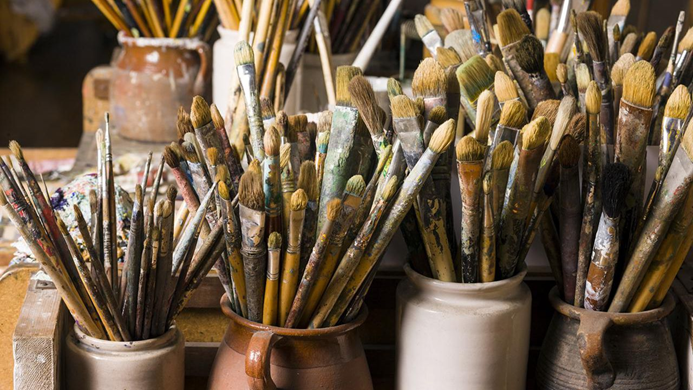 clean
1
A student … never late for class.
am
are
do
is
50/50
1
A student is never late for class.
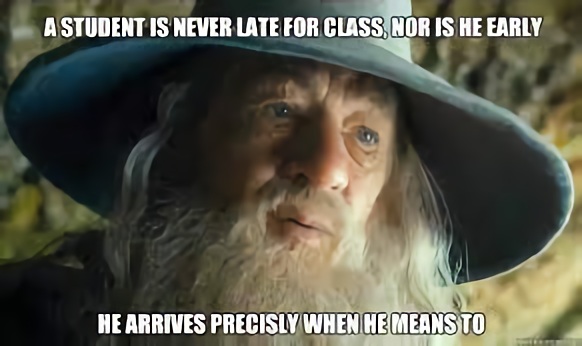 is
2
He … sculptures out of clay.
make
makes
is making
don’t make
50/50
2
He makes sculptures out of clay.
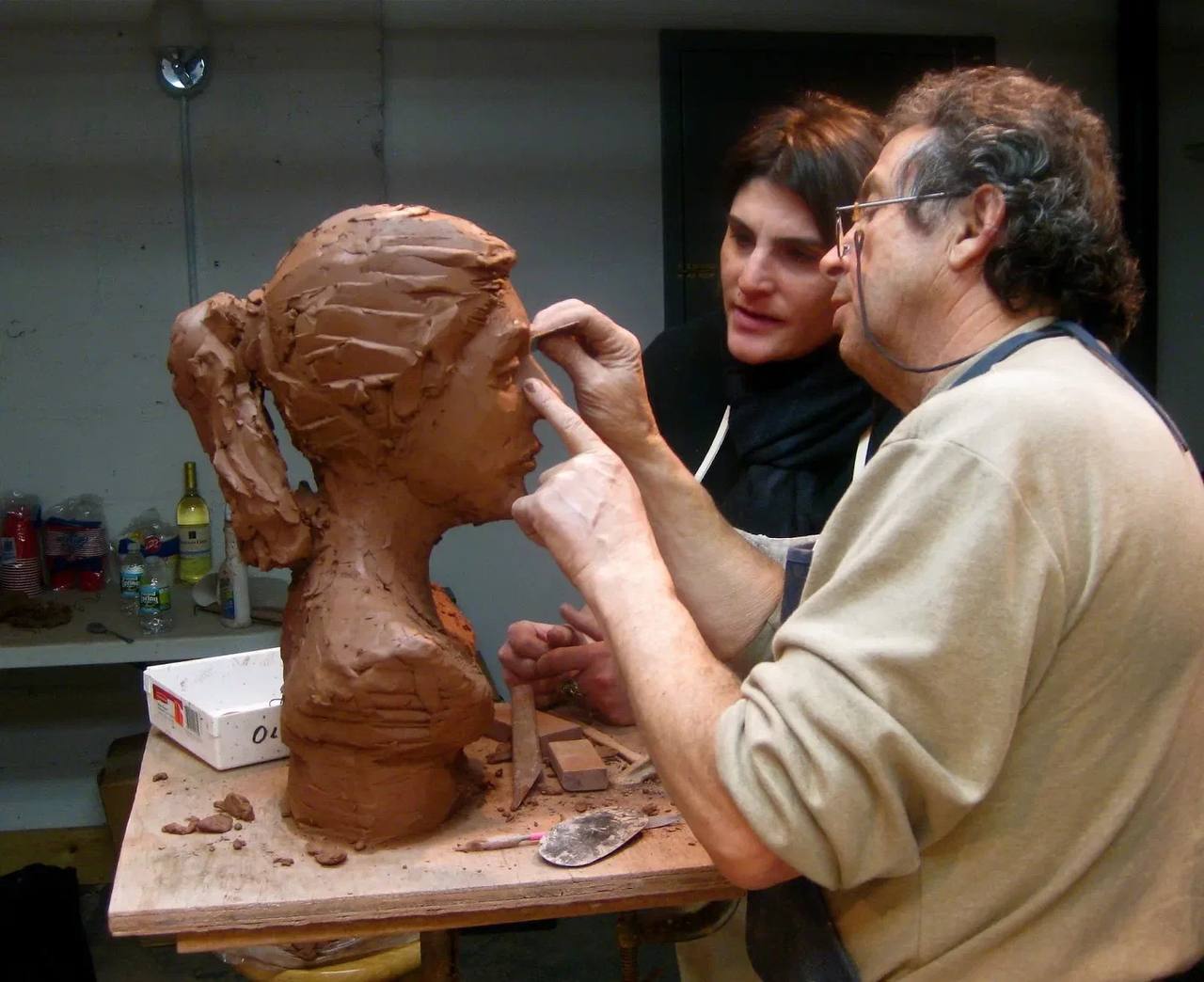 makes
3
He … at the moment.
is sketching
sketches
sketch
are sketching
50/50
3
He is sketching at the moment.
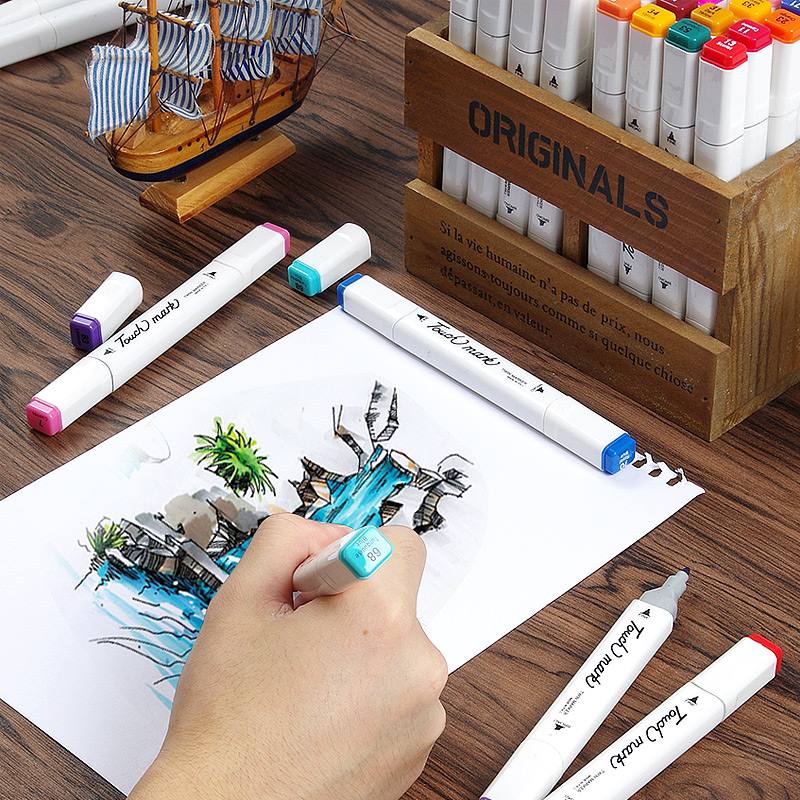 is sketching
4
They are … the art contest.
wining
win
wins
winning
50/50
4
They are winning the art contest.
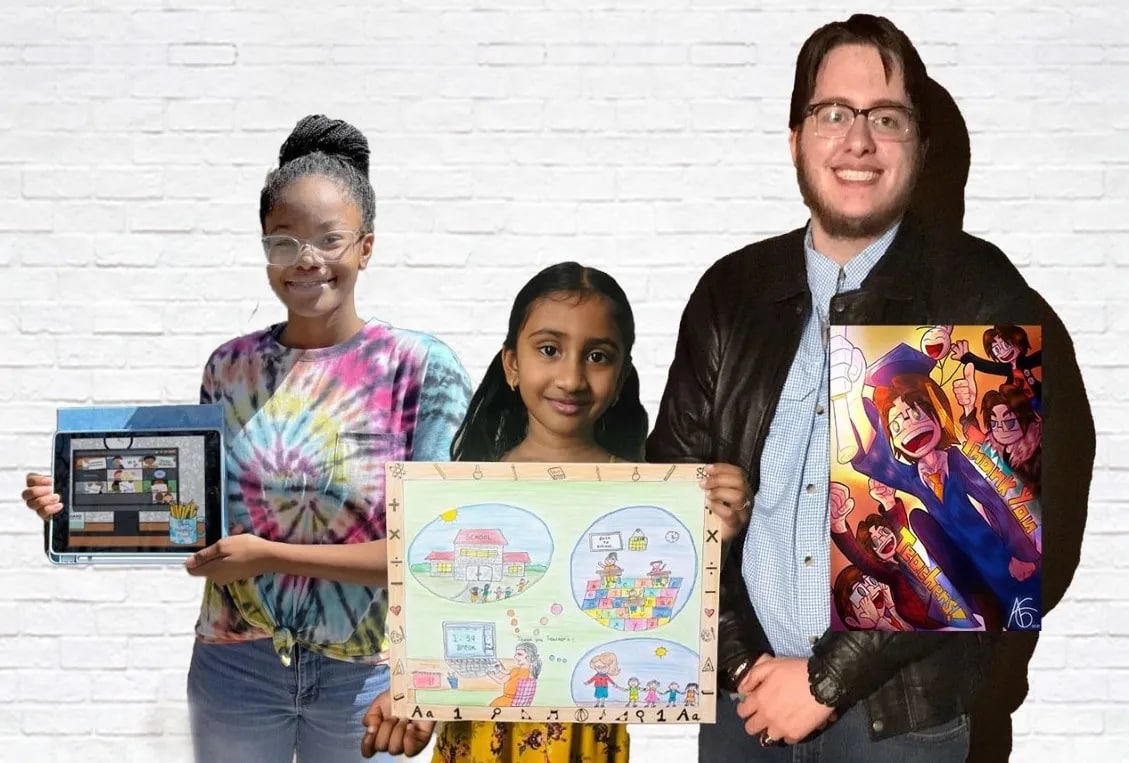 winning
5
You know, sometimes even students … films.
are making
are makeing
make
makes
50/50
5
You know, sometimes even students make films.
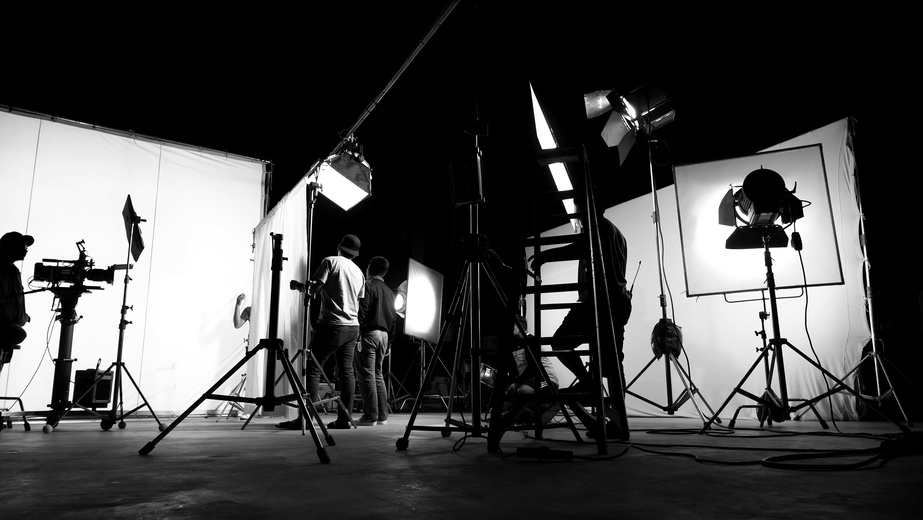 make
6
Listen! I … English.
speak
am speaking
say
am telling
50/50
6
Listen! I am speaking English.
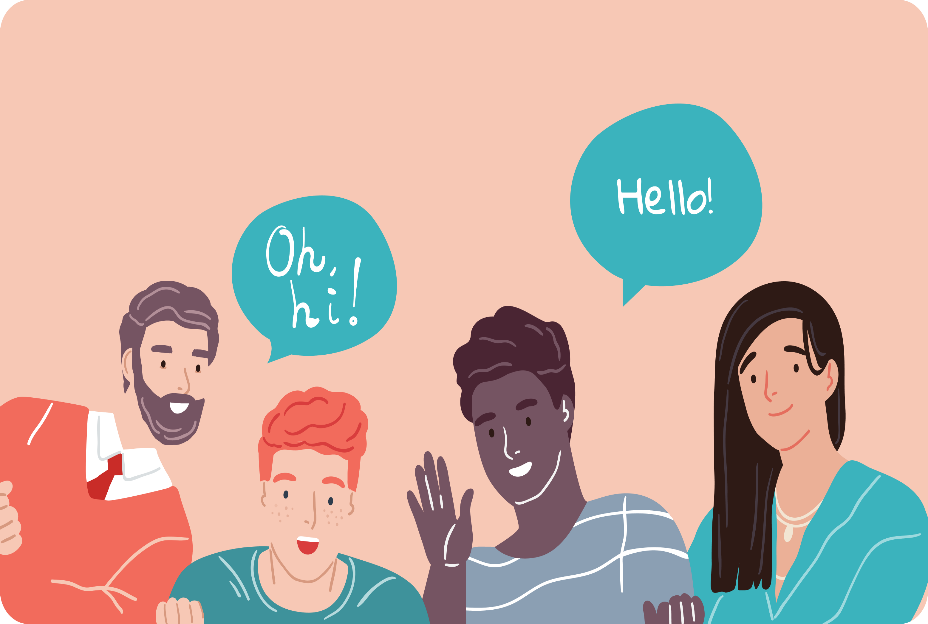 am speaking
1
He … messaging.
does
is
am
are
50/50
1
He is messaging.
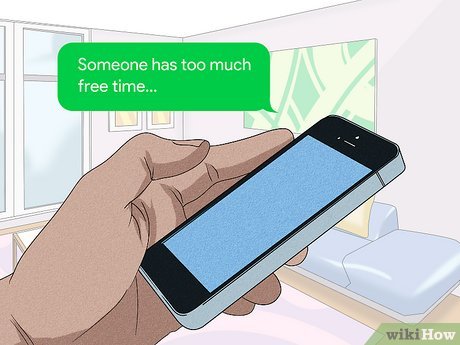 is
2
We … any free time at all.
doesn’t have
have
don’t have
has
50/50
2
We don’t have any free time at all.
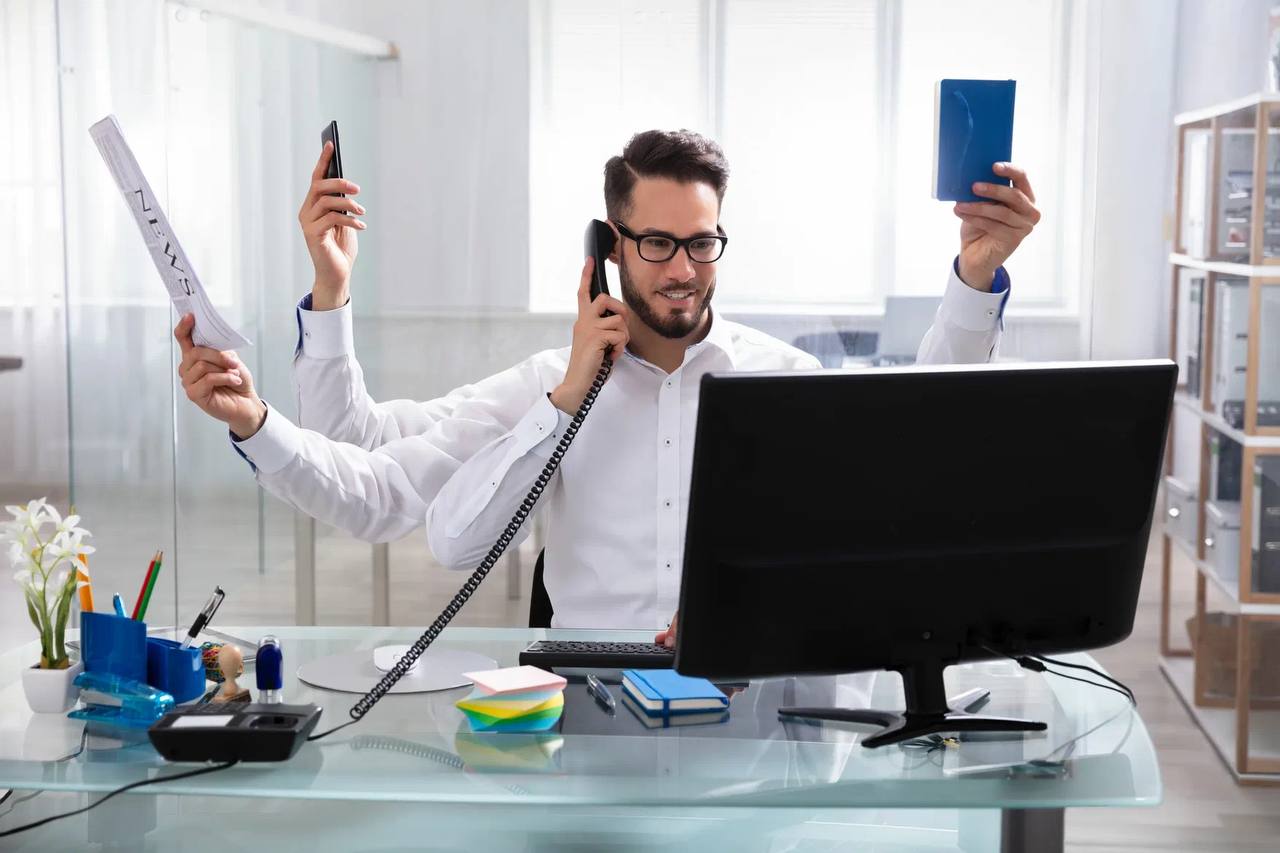 don’t have
3
Dogs … eat students’ homework.
sometimes
now
not
some time
50/50
3
Dogs sometimes eat students’ homework.
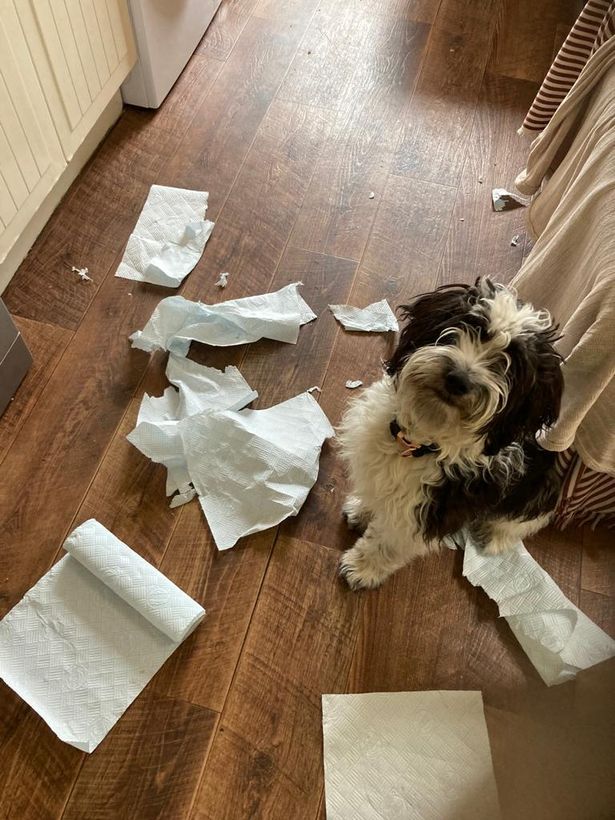 sometimes
4
What … to be the problem?
does seem
seem
is seeming
seems
50/50
4
What seems to be the problem?
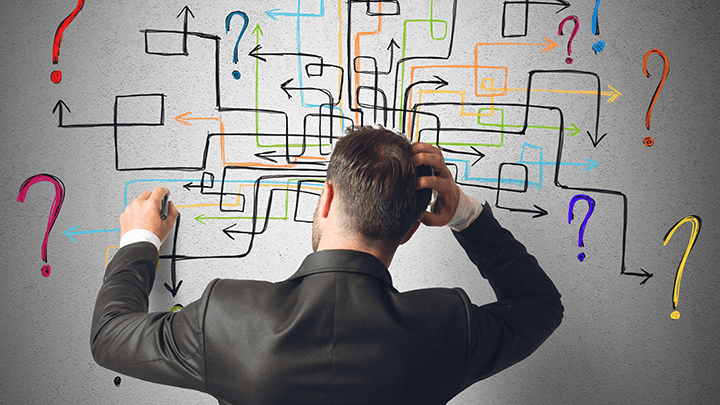 seems
5
It … colder and colder every day.
gets
is getting
is geting
get
50/50
5
It is getting colder and colder every day.
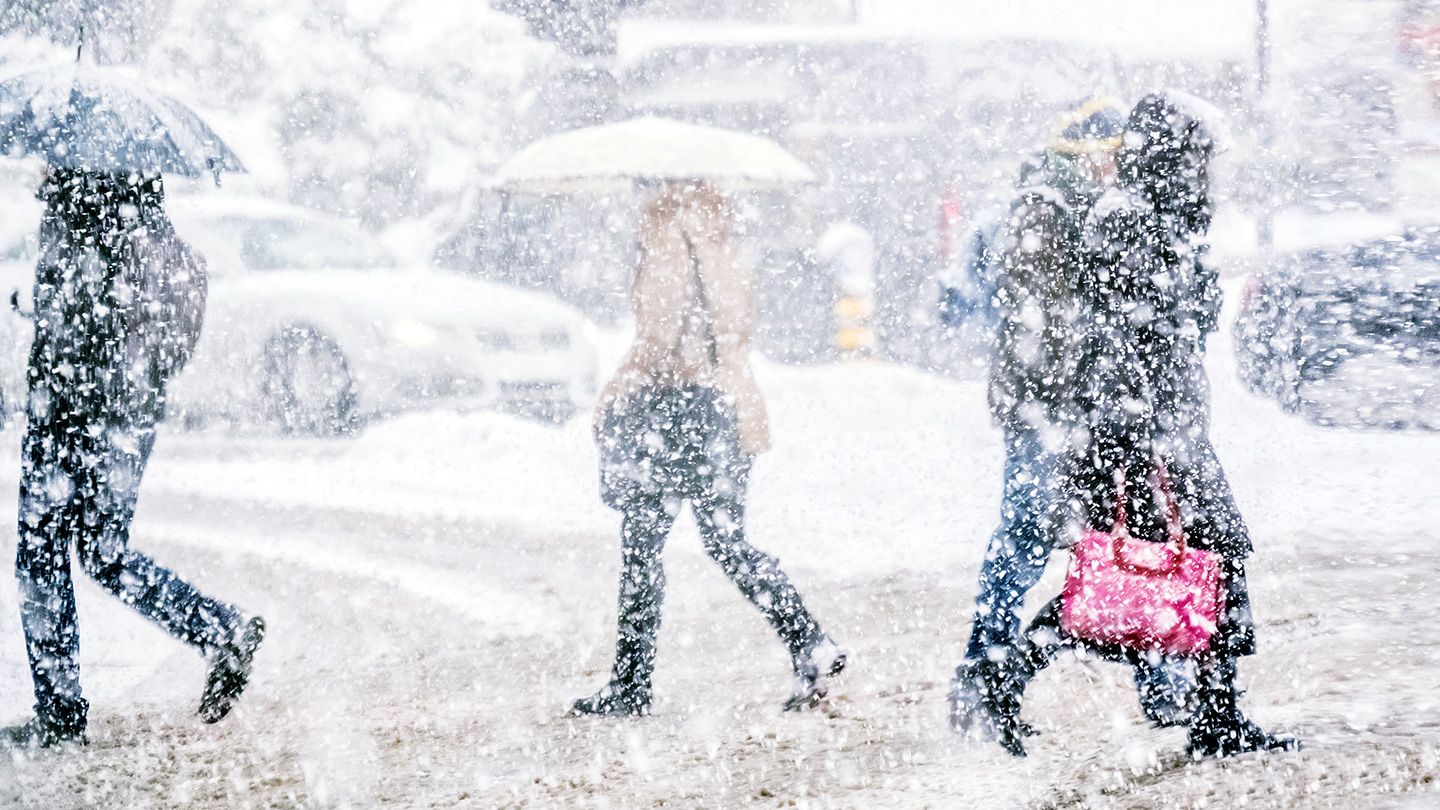 is getting
6
Students always … polite conversations.
make
are … making
are making
makes
50/50
6
Students always make polite conversations.
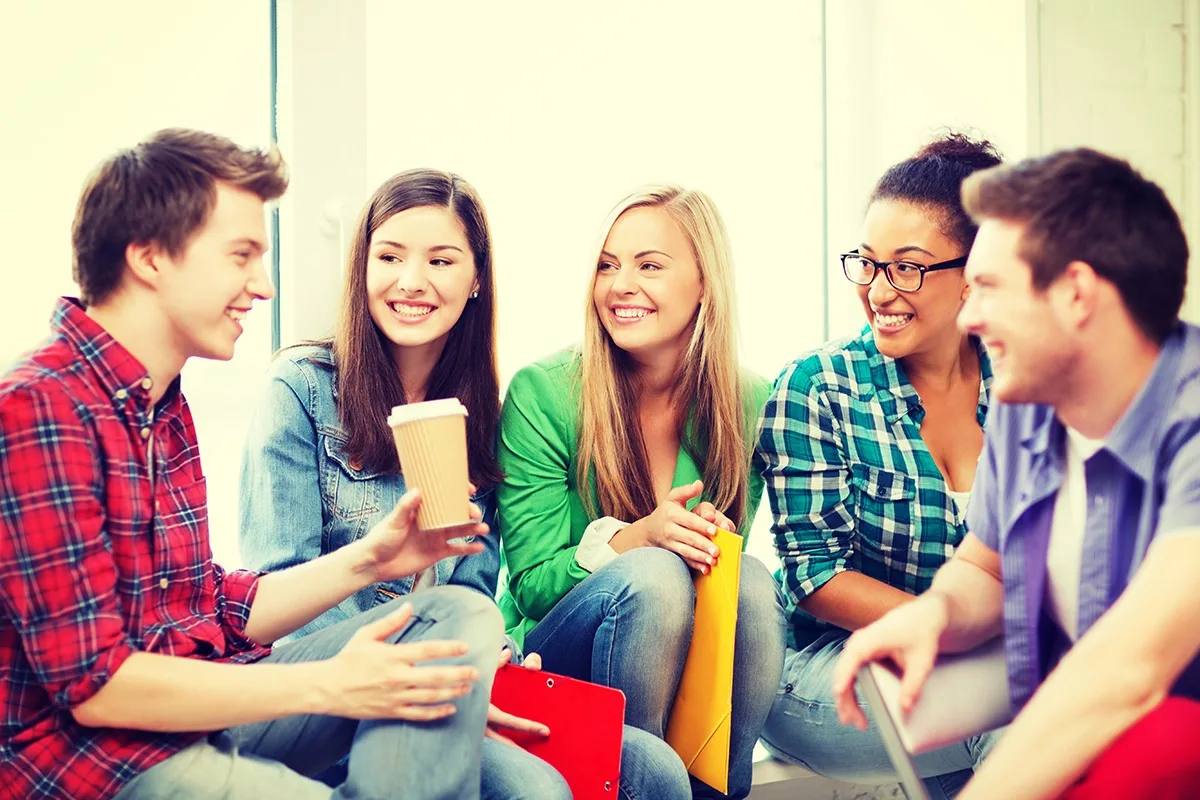 make
1
This homework … hard.
look
looks
is looking
don’t look
50/50
1
This homework looks hard.
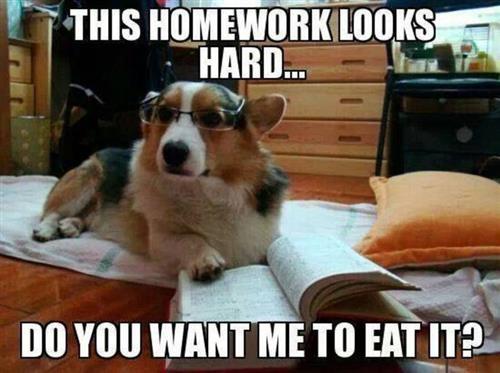 looks
2
It … exercising.
are
does
is
do
50/50
2
It is exercising.
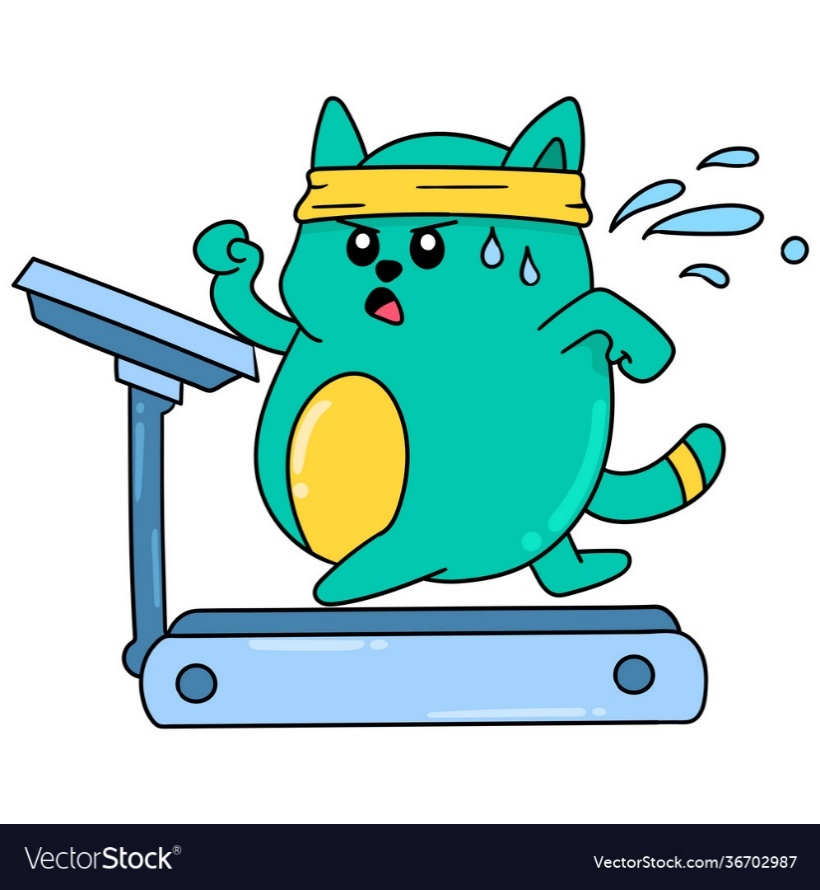 is
3
Designers … again and again to get the right image.
try
are trying
is trying
tries
50/50
3
Designers try again and again to get the right image.
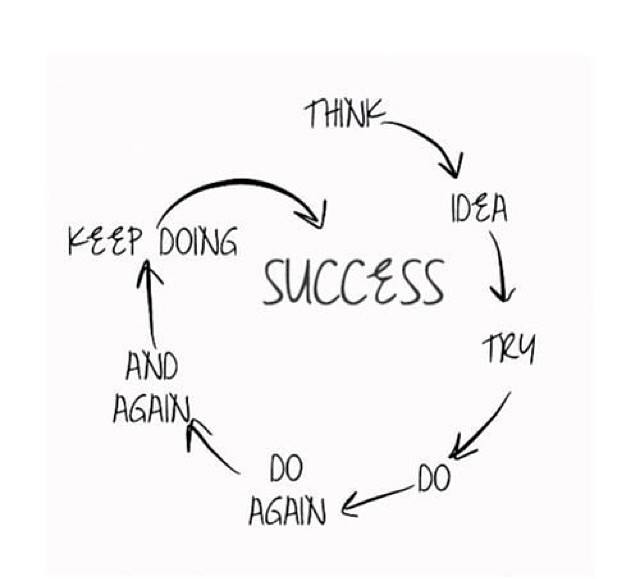 try
4
Don’t disturb it! It … busy.
is being
be
is
bee
50/50
4
Don’t disturb it! It is busy.
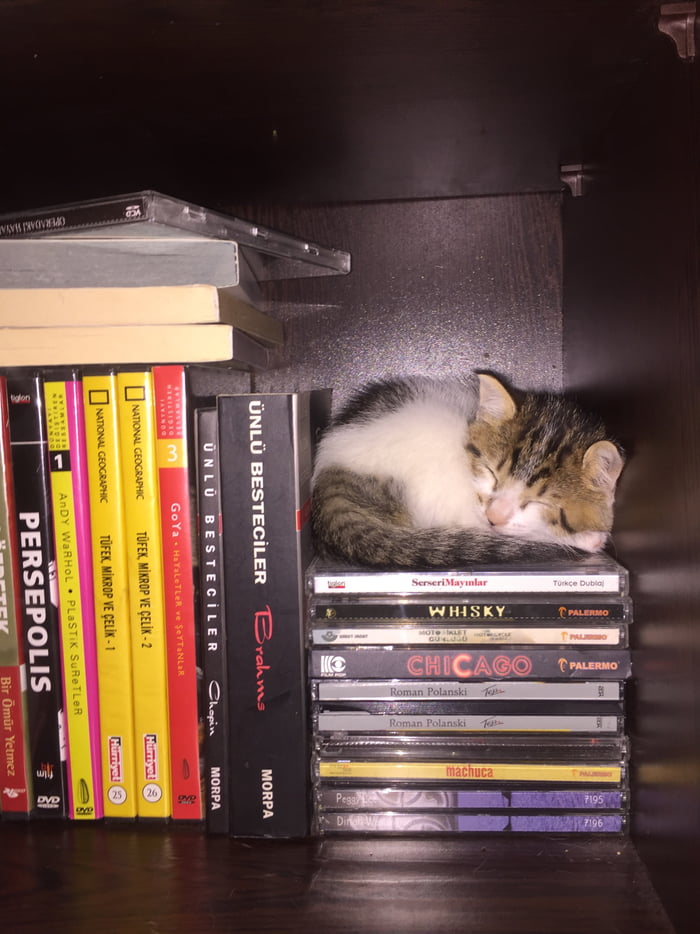 is
5
He currently … an old icon.
restore
restores
is … restoring
is restorring
50/50
5
He is currently restoring an old icon.
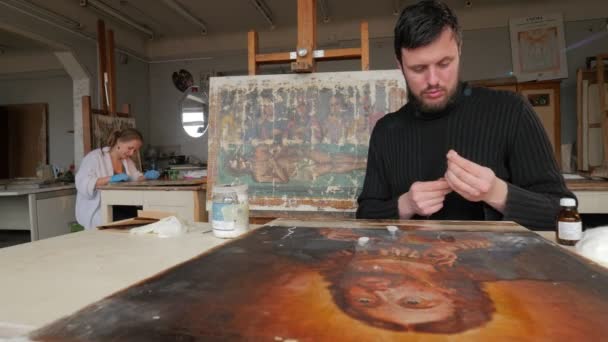 is … restoring
6
Students usually… a good job!
do
does
are doing
dos
50/50
6
Students usually do a good job!
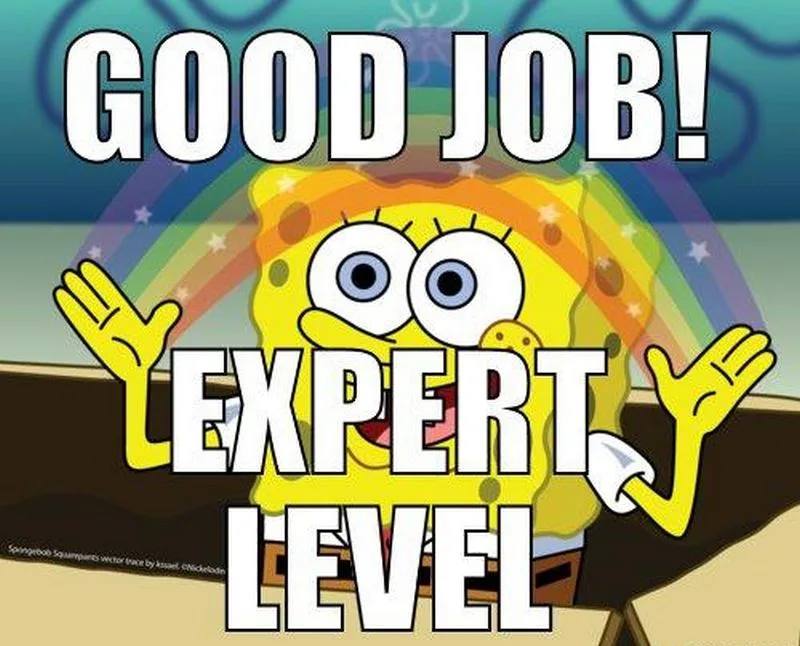 do
1
Students’ life … always rosy.
are
is
isn’t
aren’t
50/50
1
Students’ life isn’t always rosy.
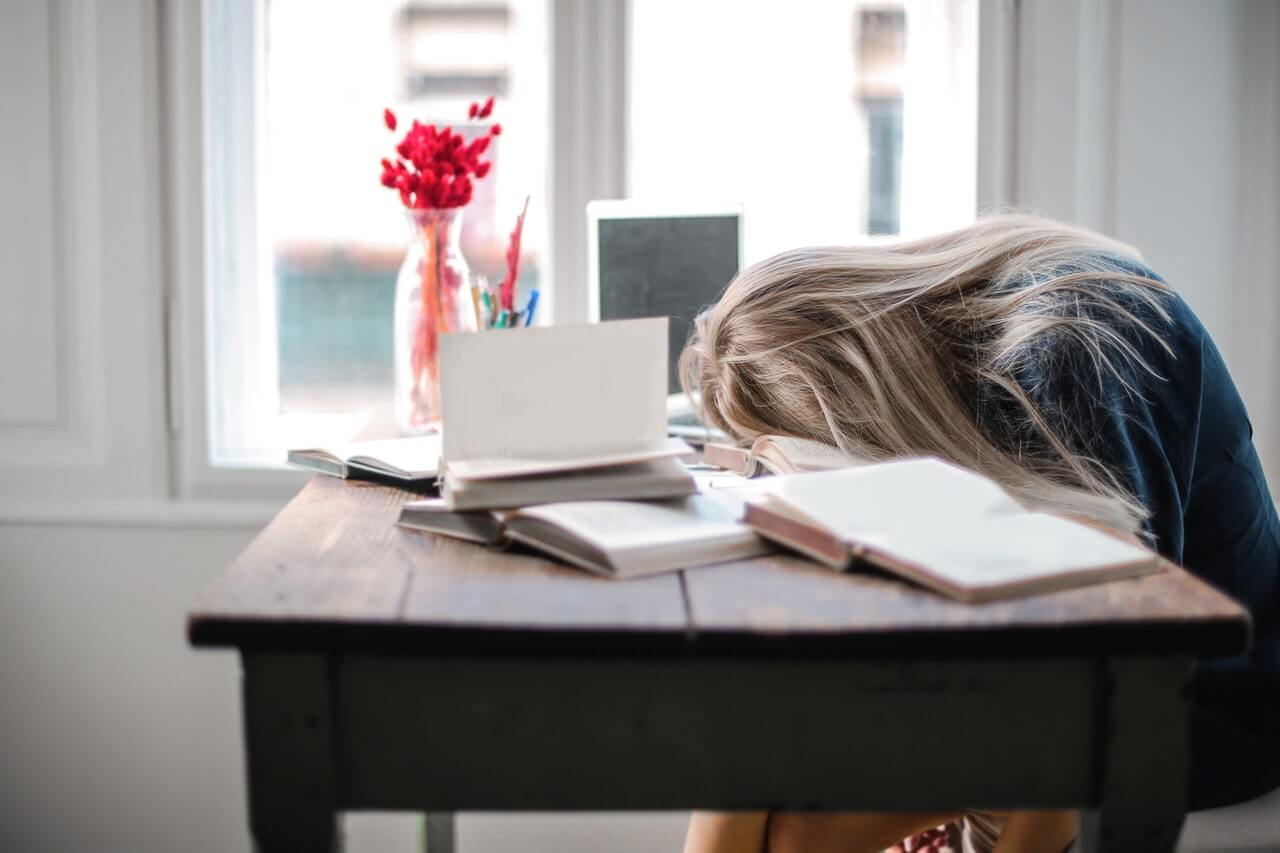 isn’t
2
I … to fail.
don’t want
want
am wanting
doesn’t want
50/50
2
I don’t want to fail.
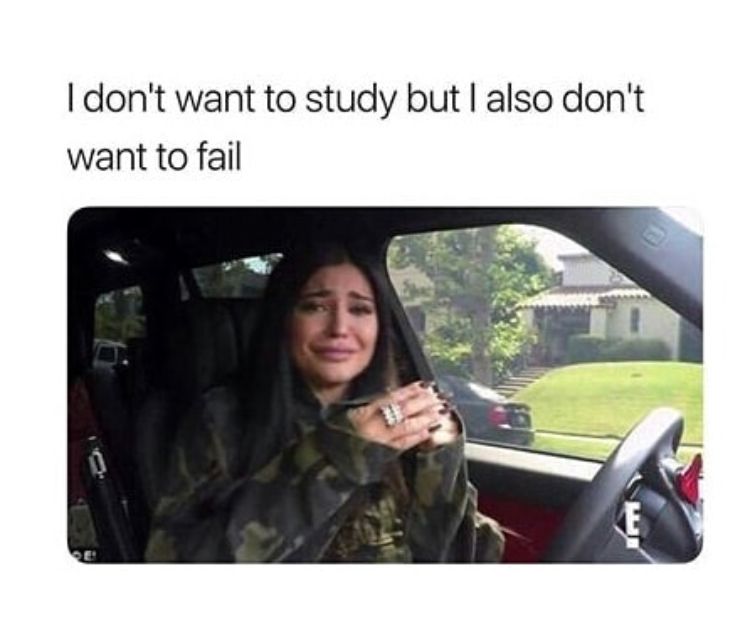 don’t want
3
Our curriculum … theoretical subjects.
is including
include
includes
don’t include
50/50
3
Our curriculum includes theoretical subjects.
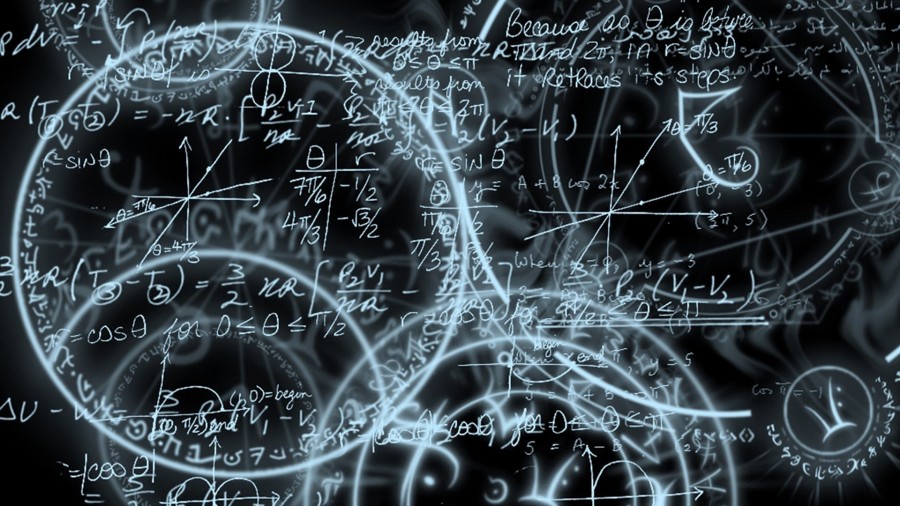 includes
4
Art … popularity these days.
is
is gaining
gains
does
50/50
4
Art is gaining popularity these days.
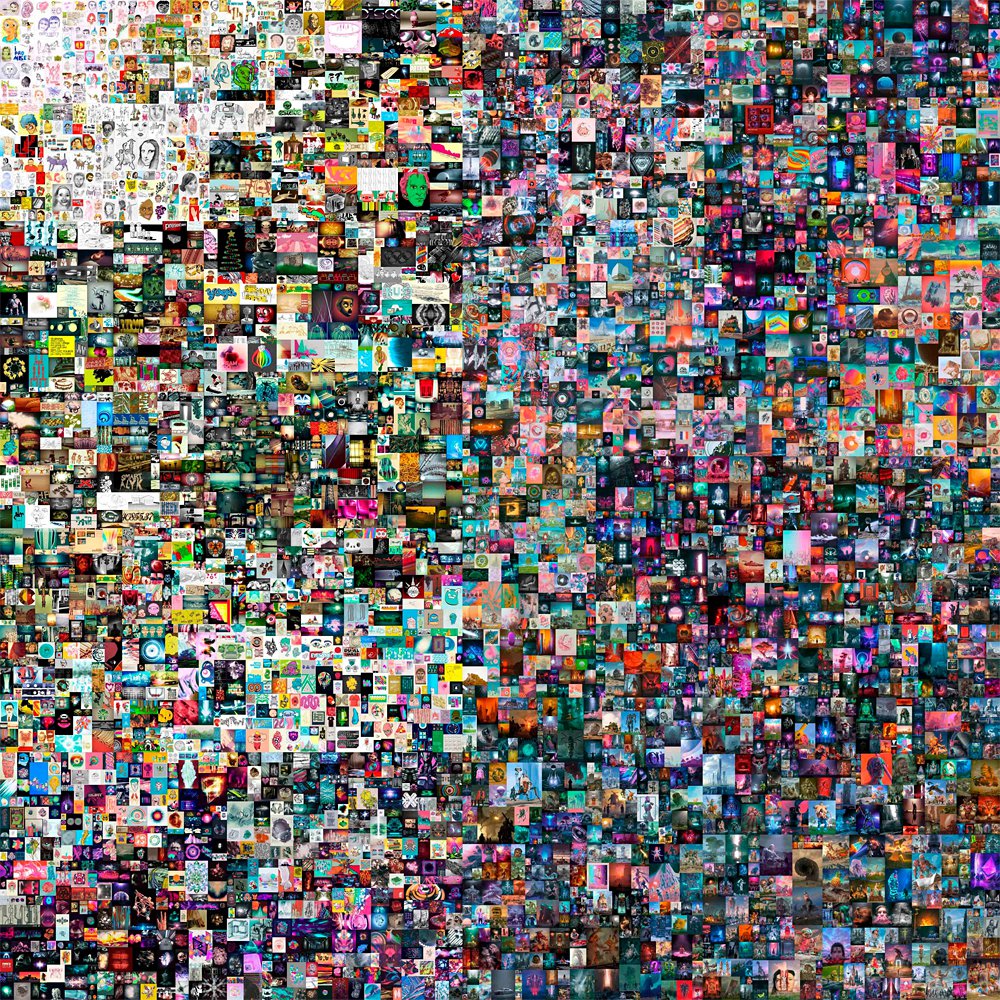 is gaining
5
Street art … the public.
entertain
is entertaining
not entertains
entertains
50/50
5
Street art entertains the public.
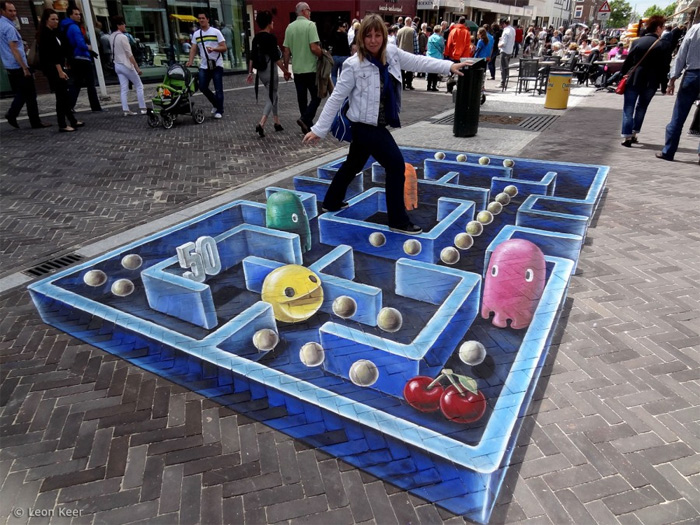 entertains
6
Young artists always … their best.
are doing
make
do
are making
50/50
6
Young artists always do their best.
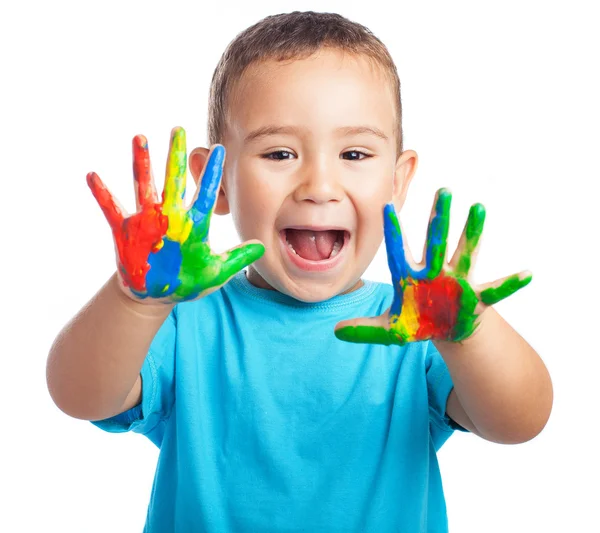 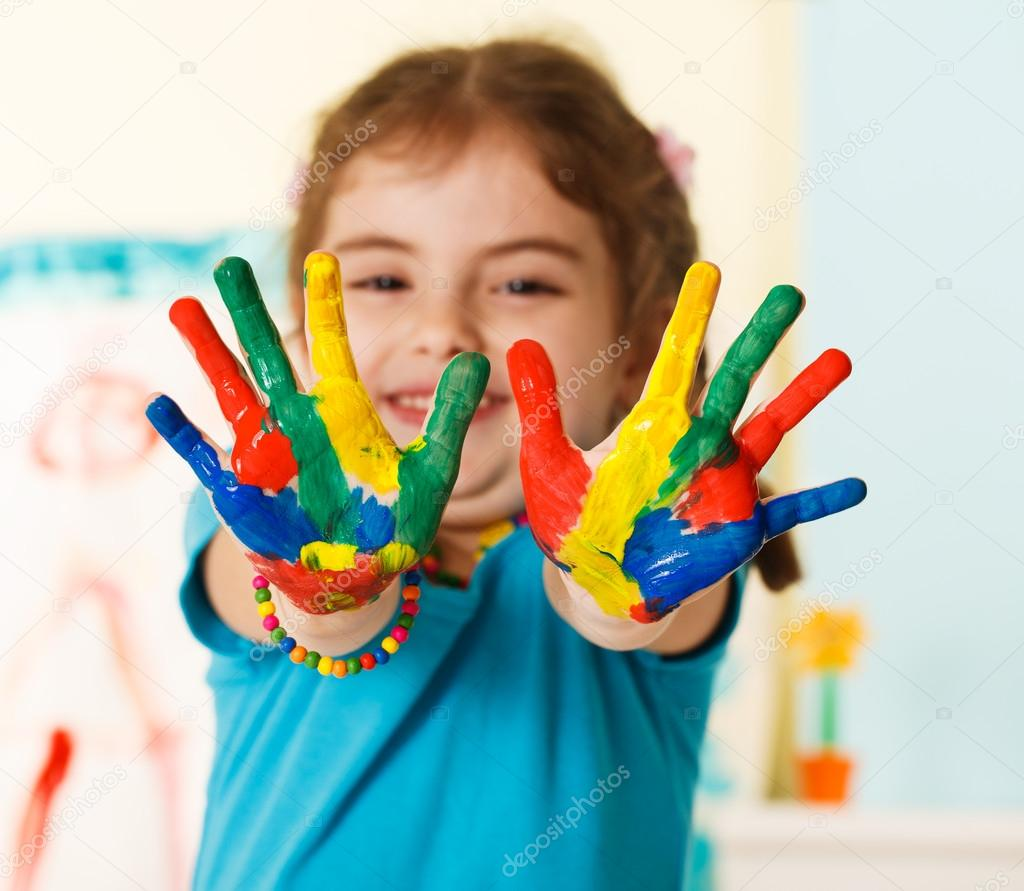 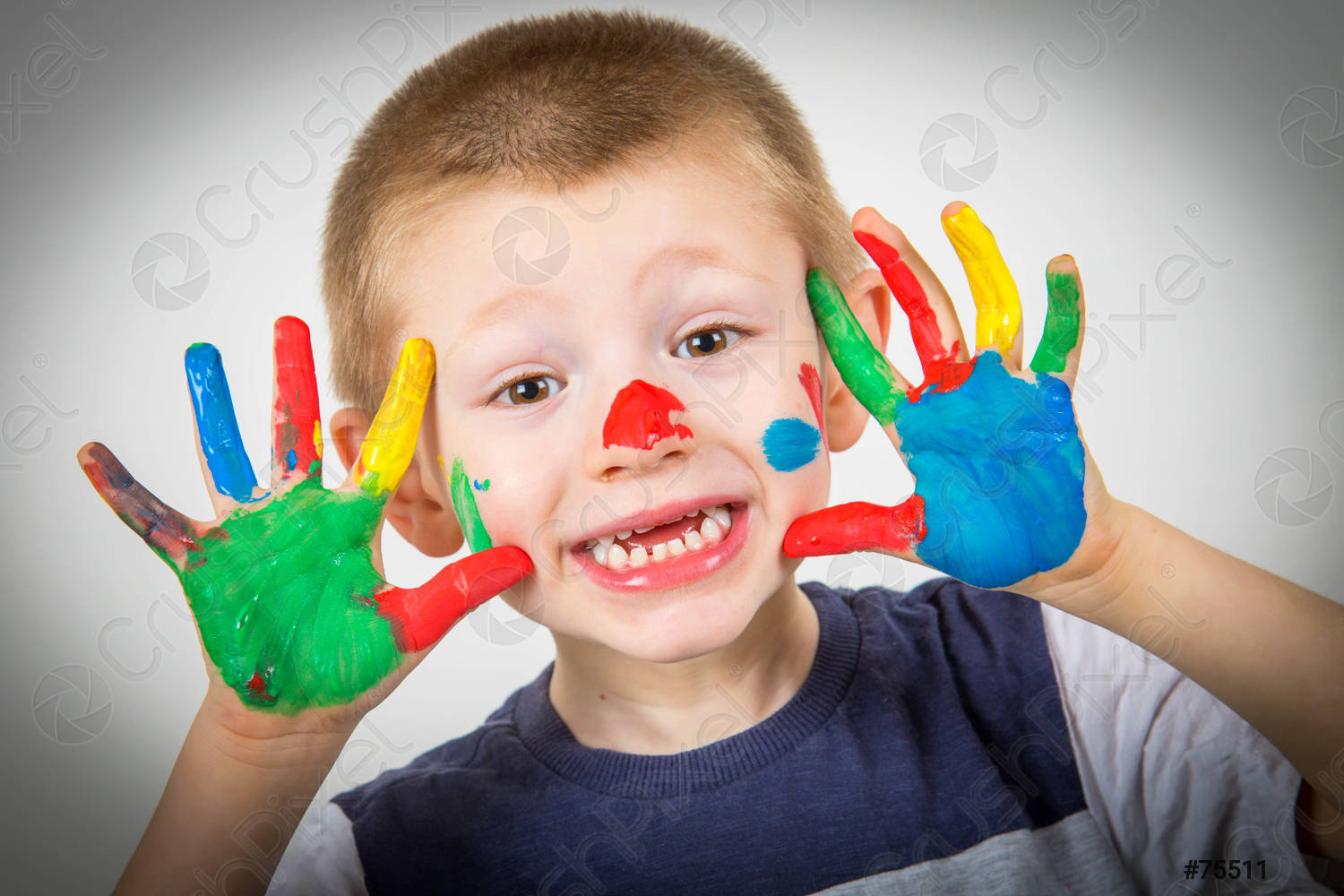 do
1
Future artists … in plein air.
paints
are painting
is painting
are paintining
50/50
1
Future artists are painting in plein air.
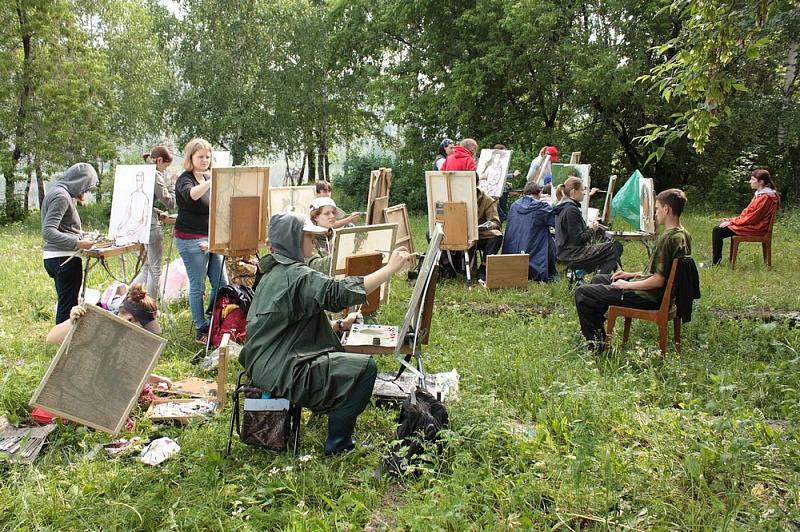 are painting
2
English … learning.
worth
is worth
worths
is worthing
50/50
2
English is worth learning.
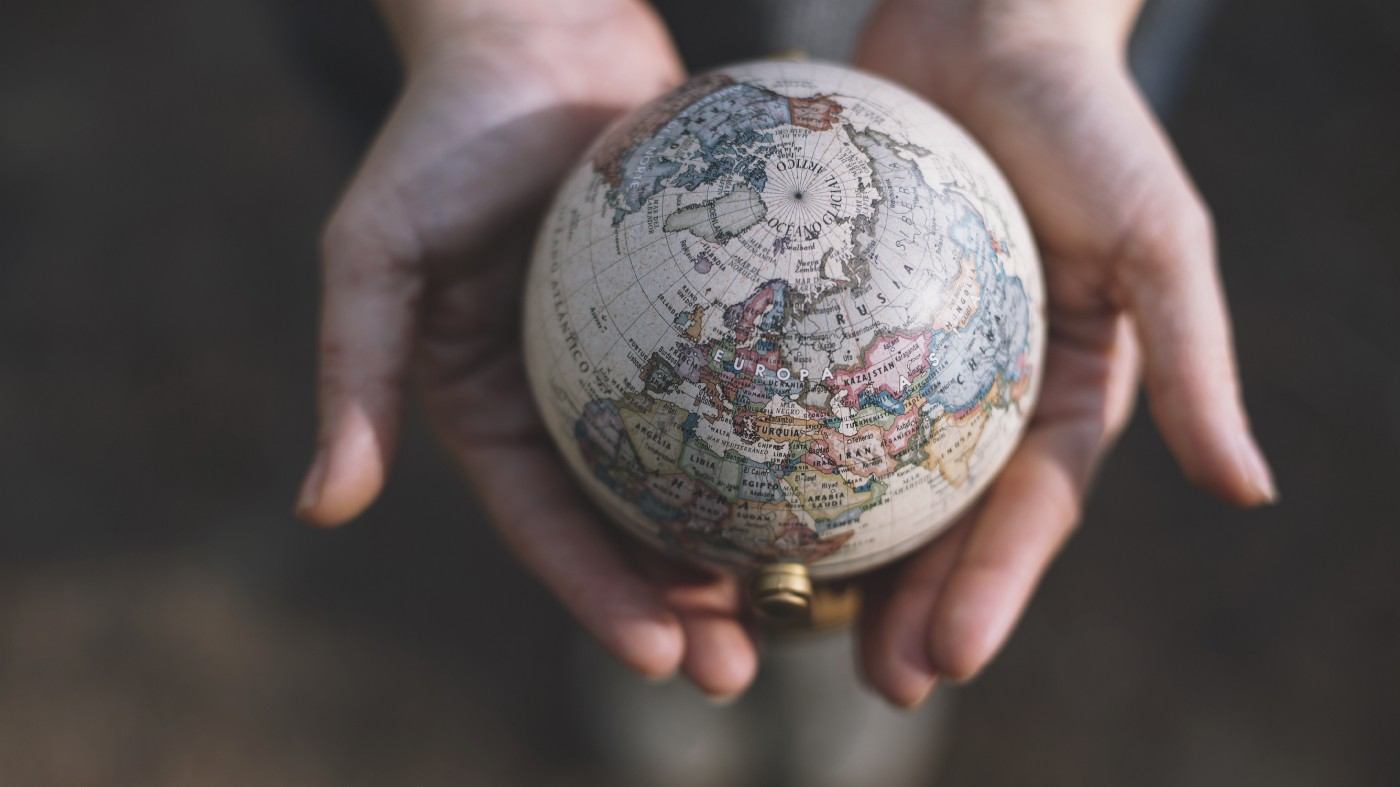 is worth
3
I … talented.
have
am being
am
be
50/50
3
I am talented.
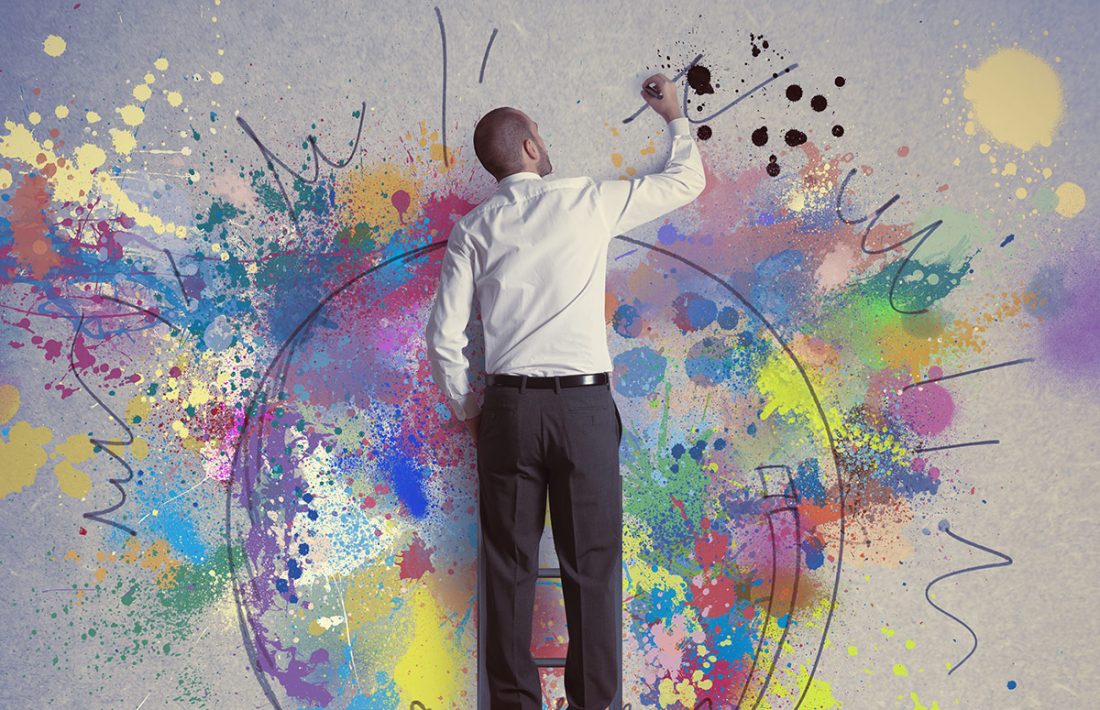 am
4
Artists … much money.
don’t make
doesn’t make
make
are making
50/50
4
Artists don’t make much money.
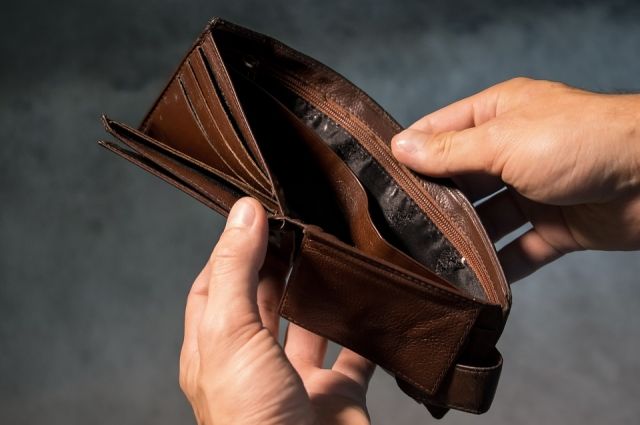 don’t make
5
This student seldom … deadlines.
meet
meat
doesn’t meet
meets
50/50
5
This student seldom meets deadlines.
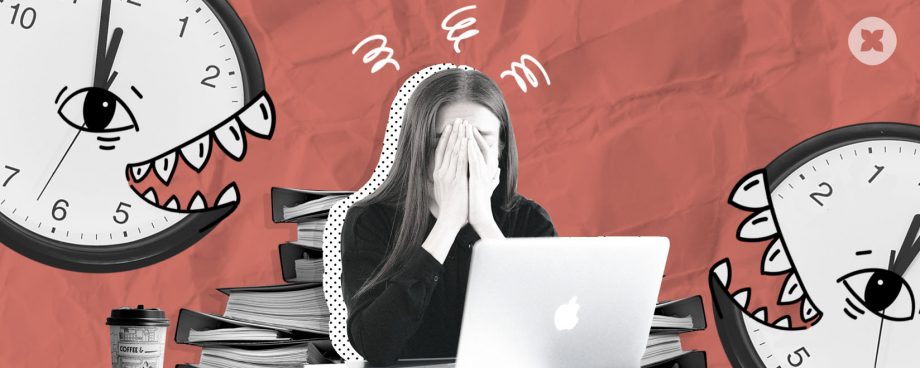 meets
6
A brilliant student even … in the English language.
dreams
is dreaming
dream
are dreaming
50/50
6
A brilliant student even dreams in the English language.
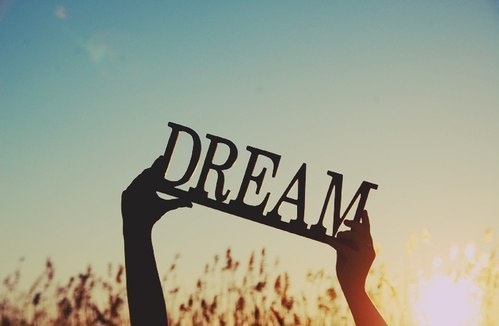 dreams
1
Hush! They … .
sleep
slip
slipping
are sleeping
50/50
1
Hush! They are sleeping.
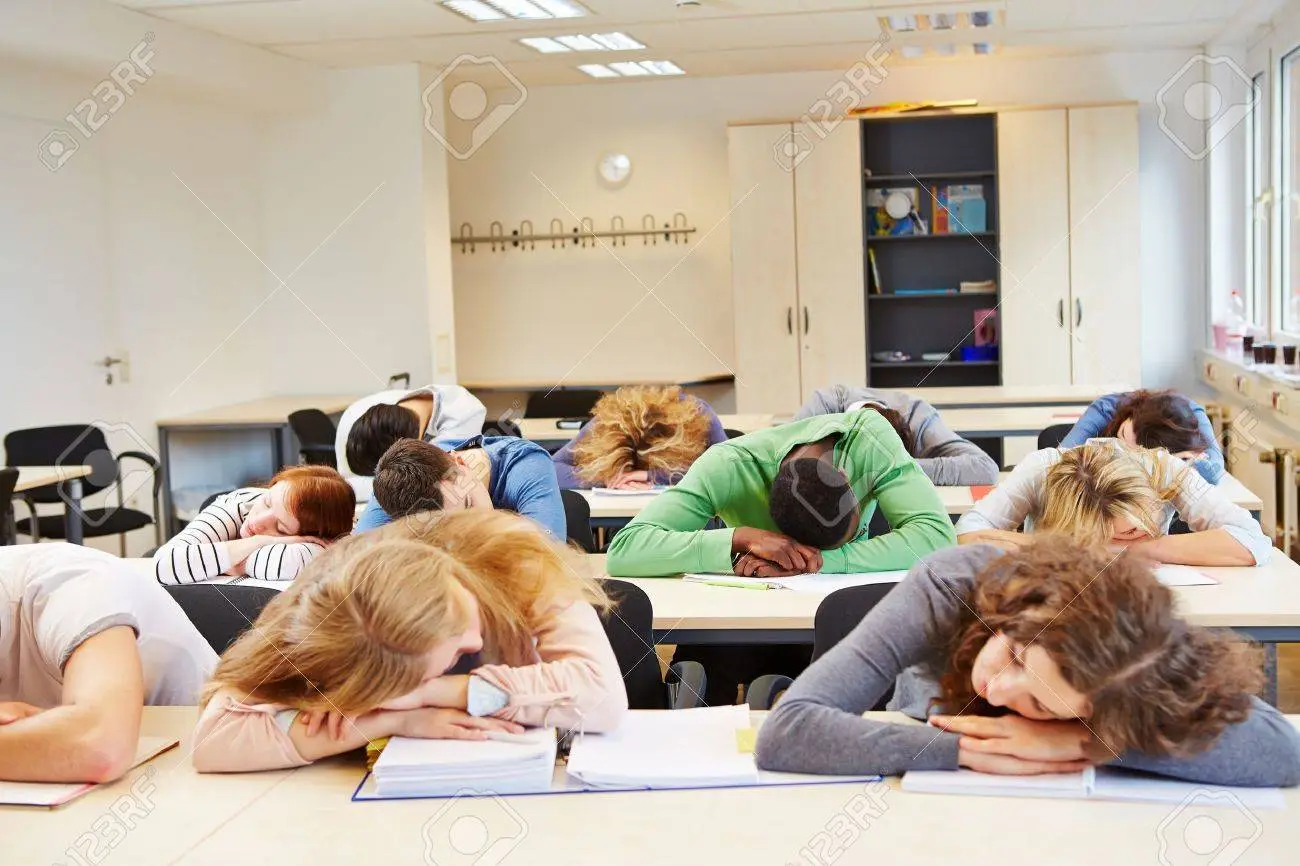 are sleeping
2
We … to pass all the exams.
hop
hopes
are hopping
hope
50/50
2
We hope to pass all the exams.
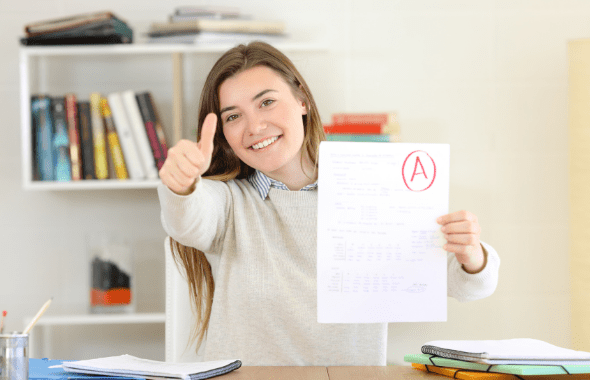 hope
3
Clients … picky!
is
are
be
are being
50/50
3
Clients are picky!
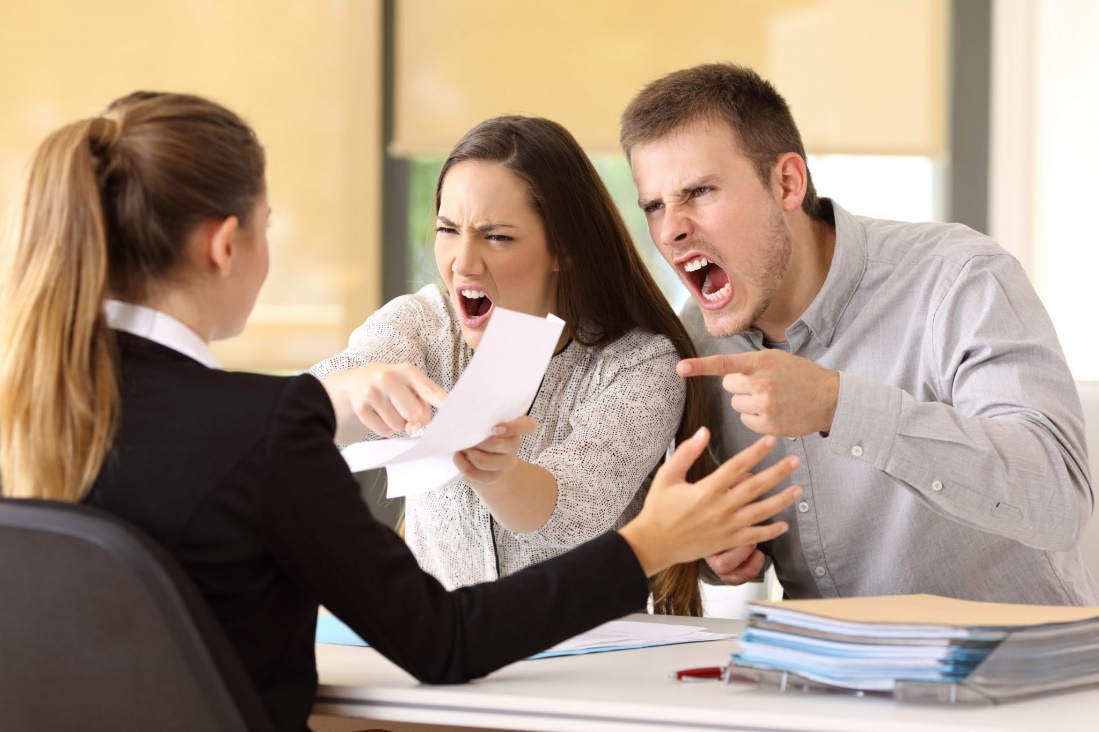 are
4
She … her to buy it.
is adviseing
advise
advises
is advising
50/50
4
She advises her to buy it.
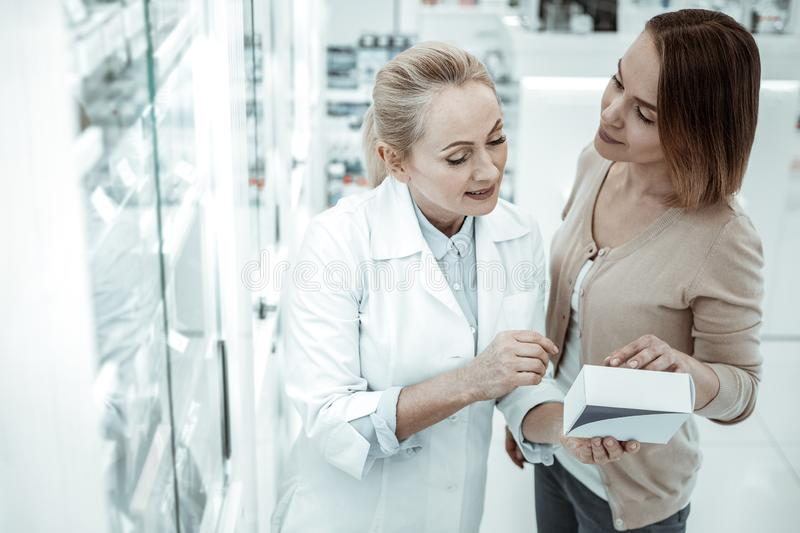 advises
5
Misunderstandings … .
is hapenning
happen
happens
is happening
50/50
5
Misunderstandings happen.
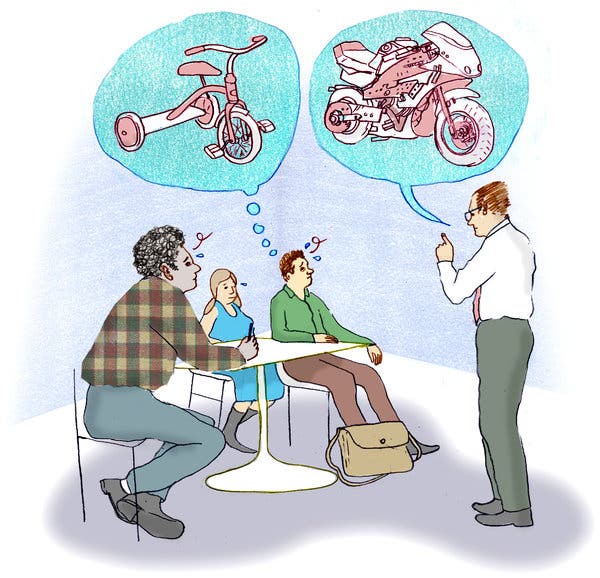 happen
6
The young … the mould.
break
breaks
is breaking
are breaking
50/50
6
The young break the mould.
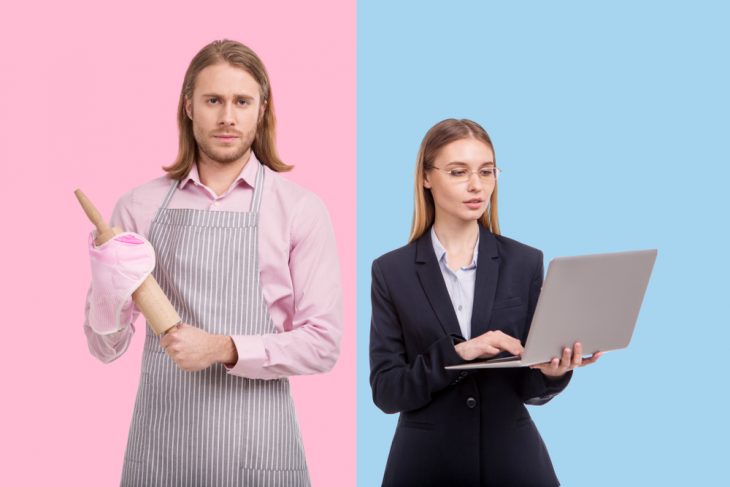 break
The game is over!